LA PRESSIONESupponiamo che su una certa superficie di area A , agisca una certa forza. Consideriamo, la componente di tale forza normale alla superficie.
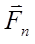 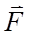 A
La pressione è definita dal rapporto fra la componente della forza normale alla superficie e l’area della superficie stessa.
Si ha pertanto
L’unità di misura della pressione nel sistema internazionale è il Pascal.
Si ha una pressione di un Pascal, quando una forza di un Newton agisce su una superficie di un metro quadrato.
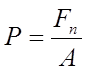 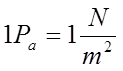 Pressione atmosferica
La pressione atmosferica e quella pressione esercitata da una colonna d’aria al livello del mare. 
E’ noto che la terra è circondata da uno strato d’aria. Considerando una certa superficie, a livello del mare, su di essa insisterà il peso di una colonna d’aria. Considerando il rapporto fra il peso della colonna e l’area della superficie su cui insiste, si ottiene un certo valore di pressione che è proprio la pressione atmosferica.
La relazione che lega l’atmosfera al Pascal è la seguente:
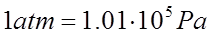